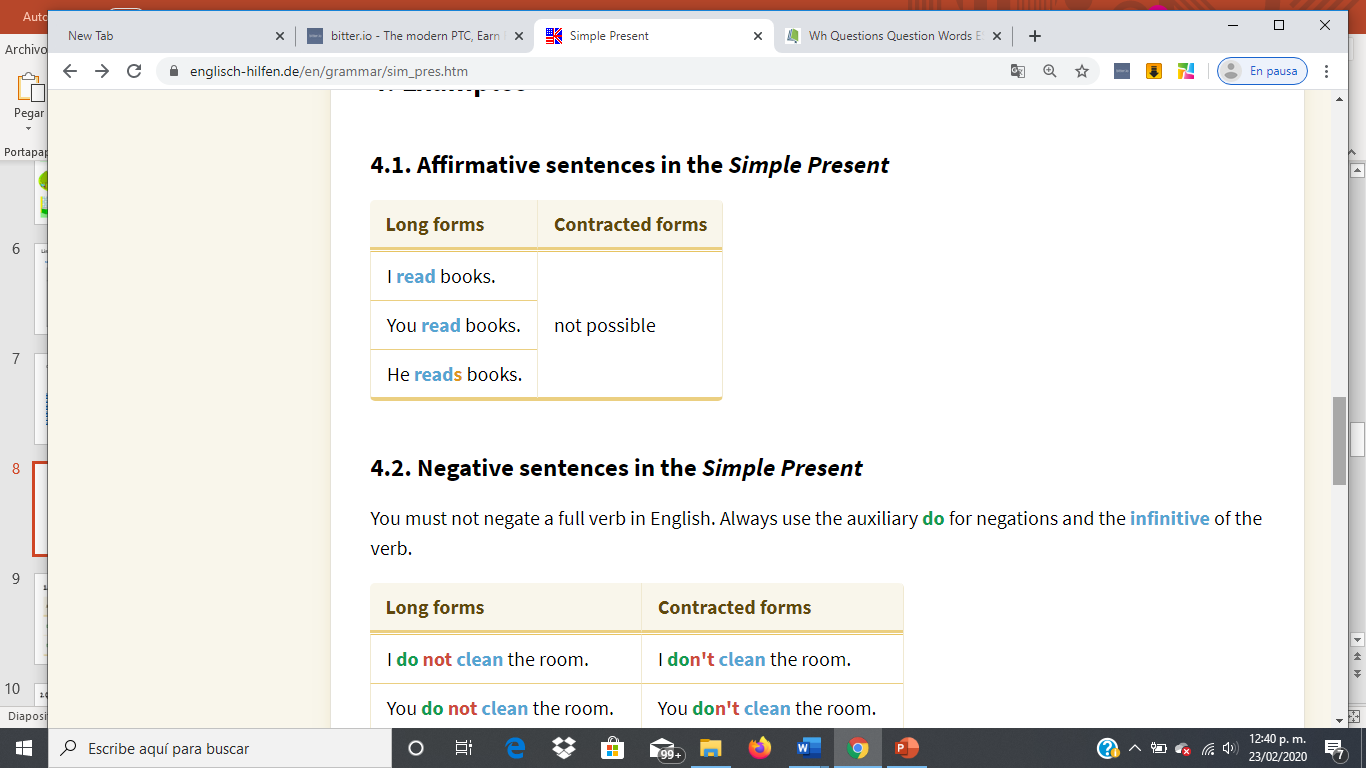 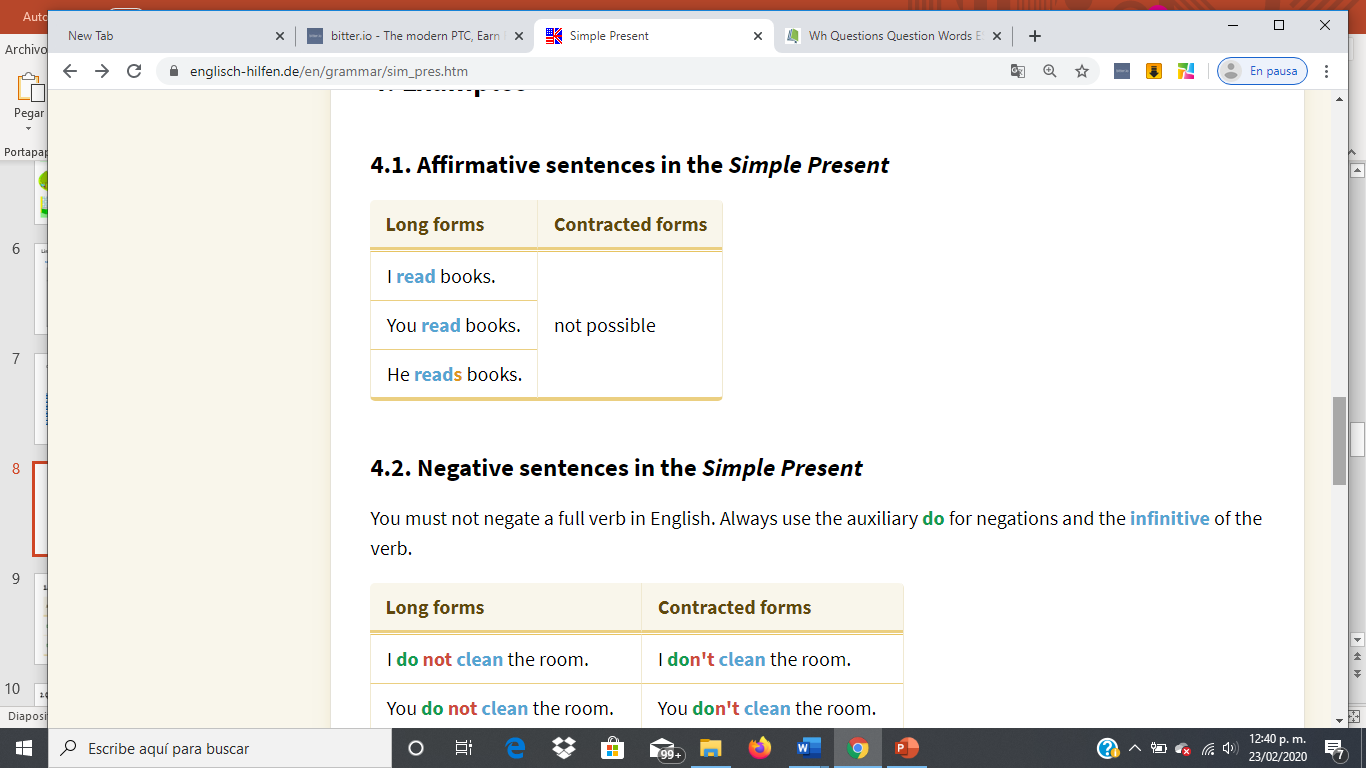 Subject + verb + Rest
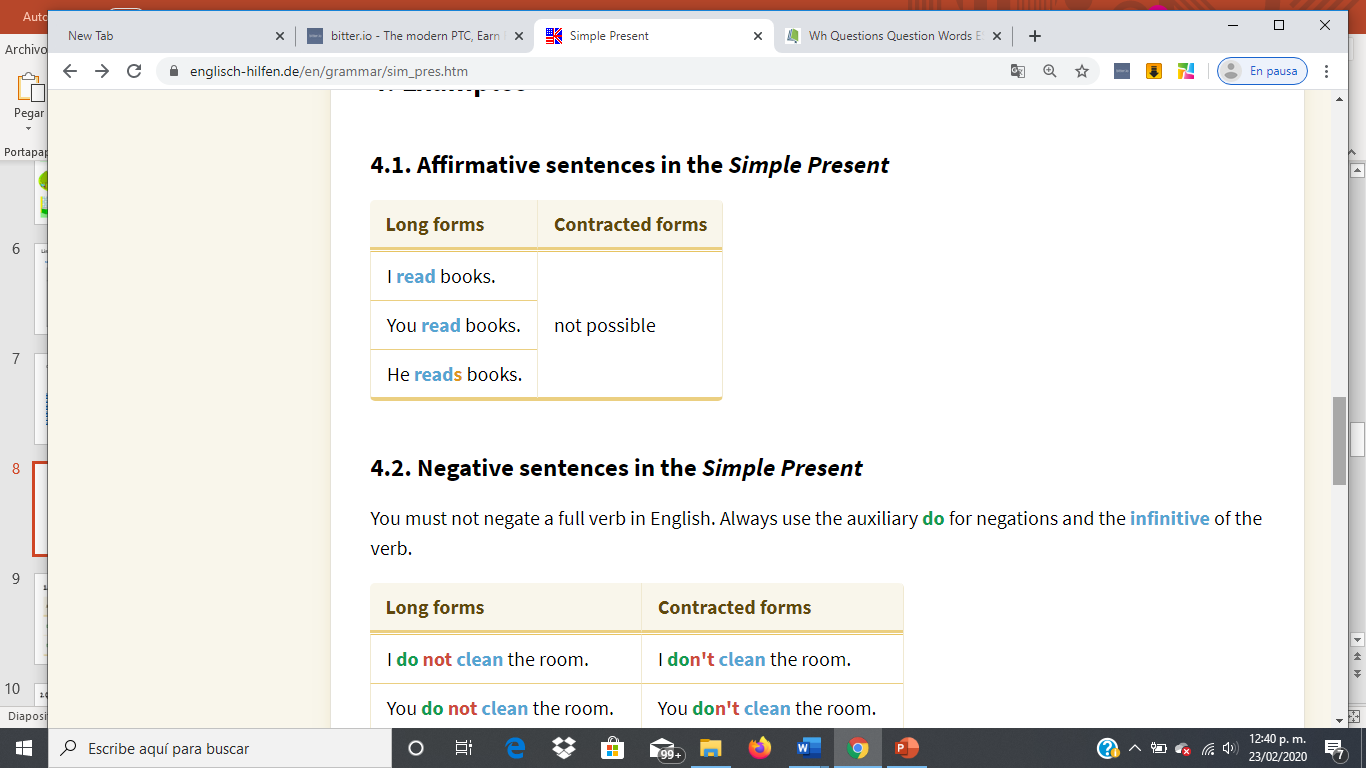 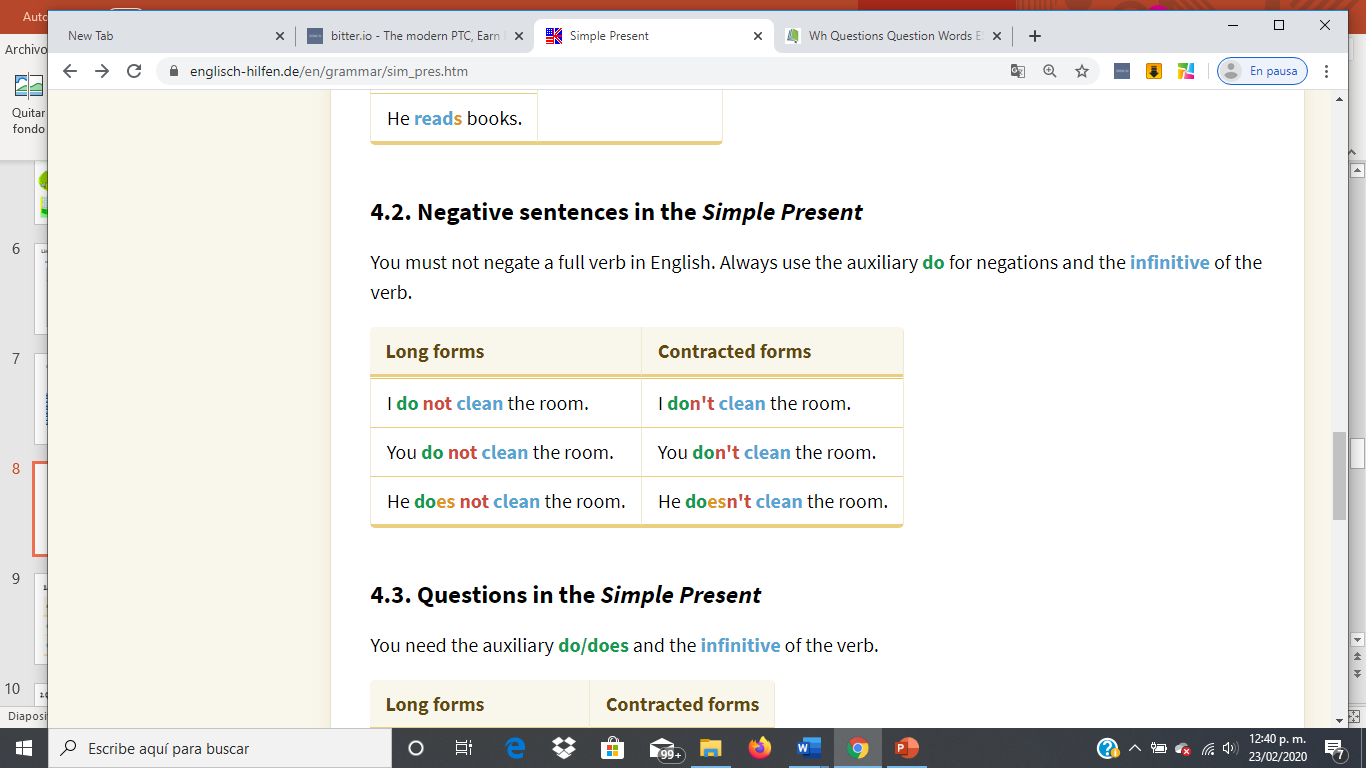 Subject + auxiliar-not  + verb  + Rest
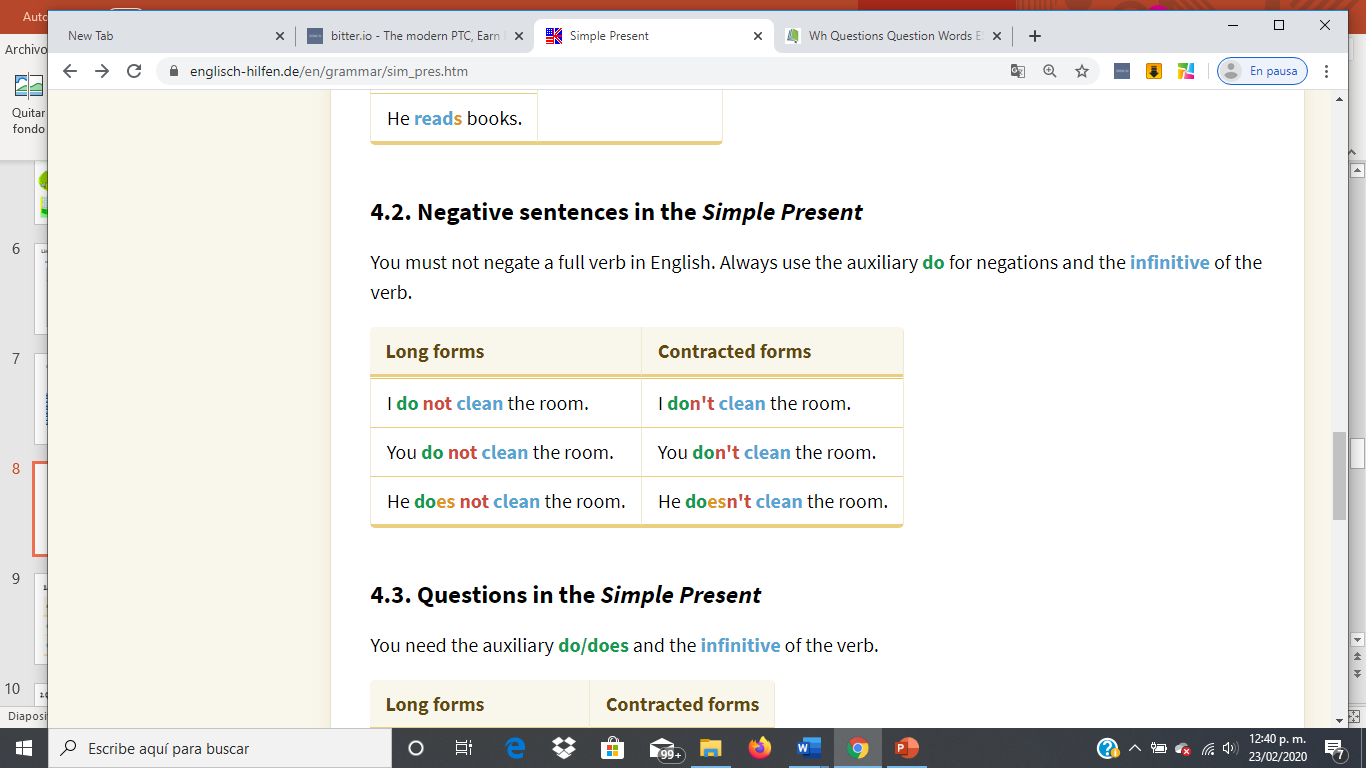 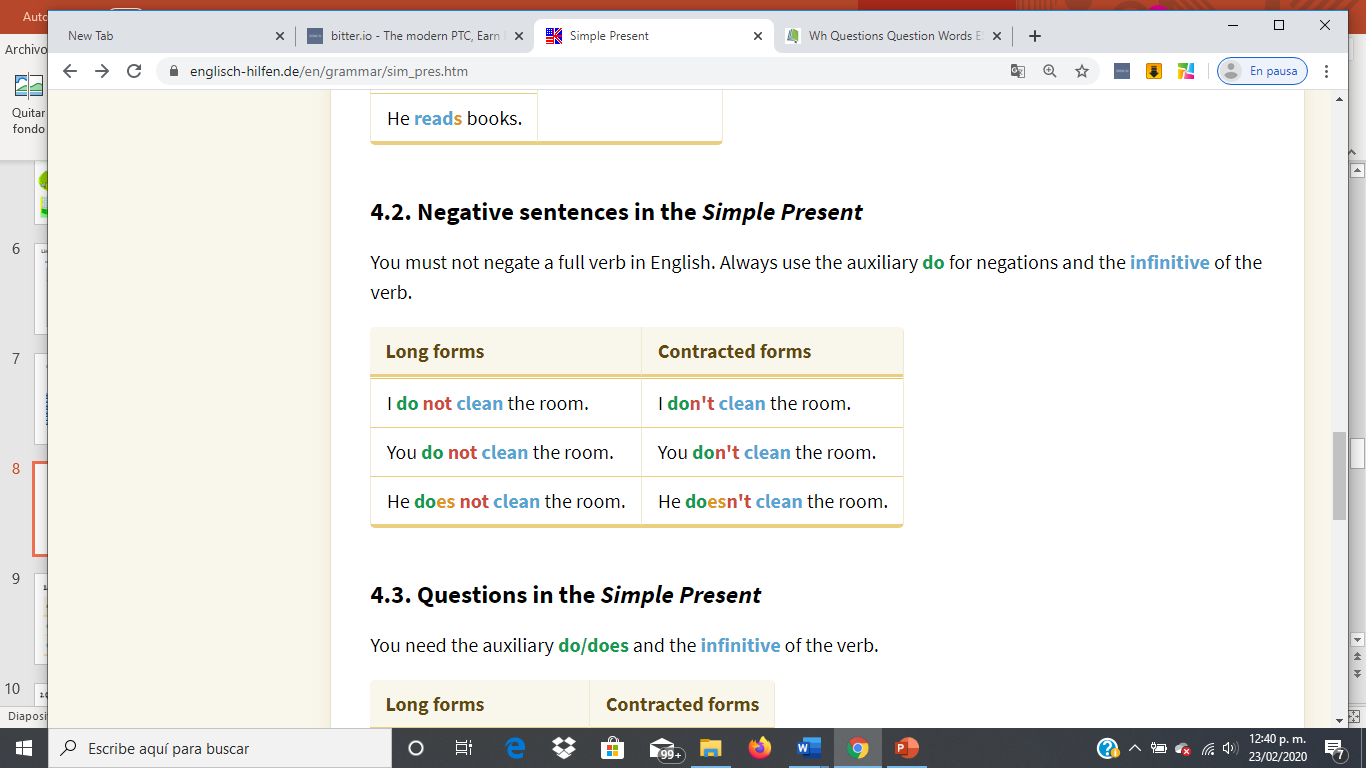 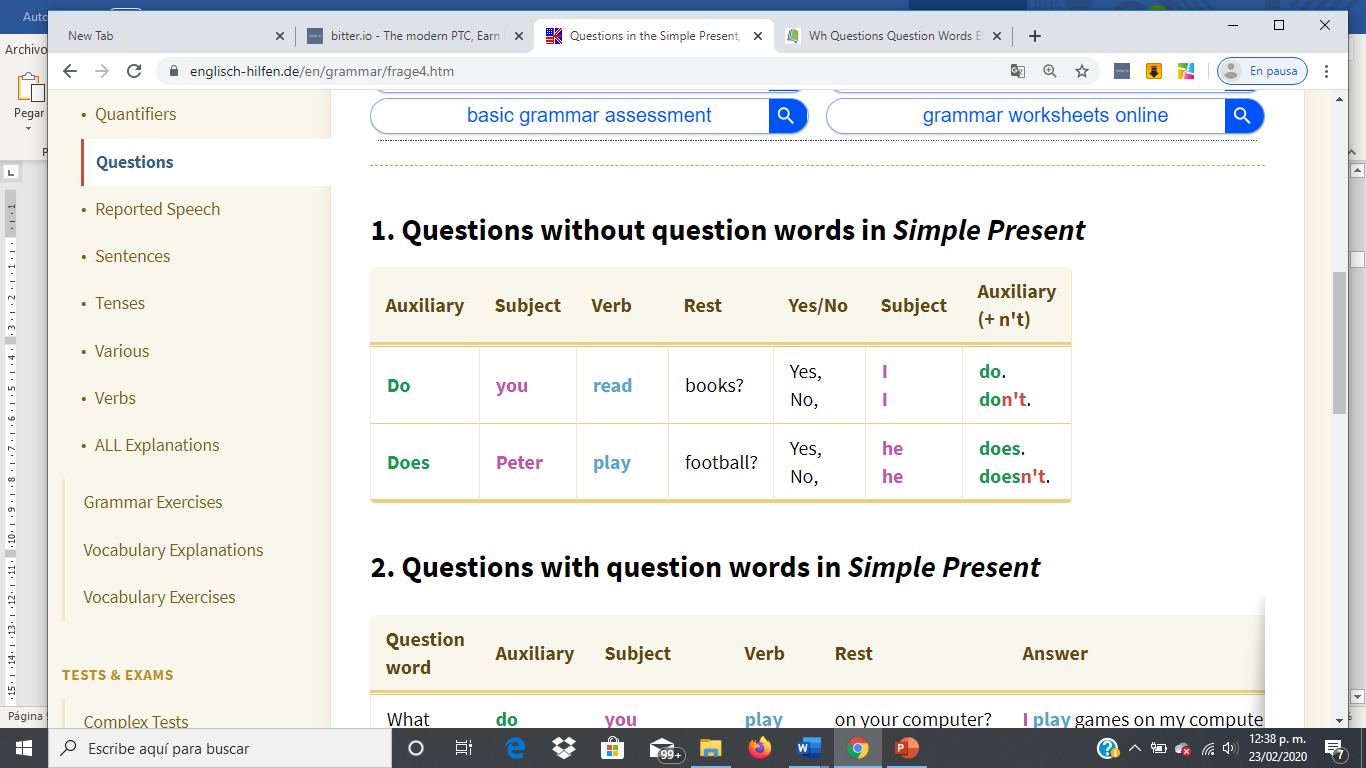 Question
Answer
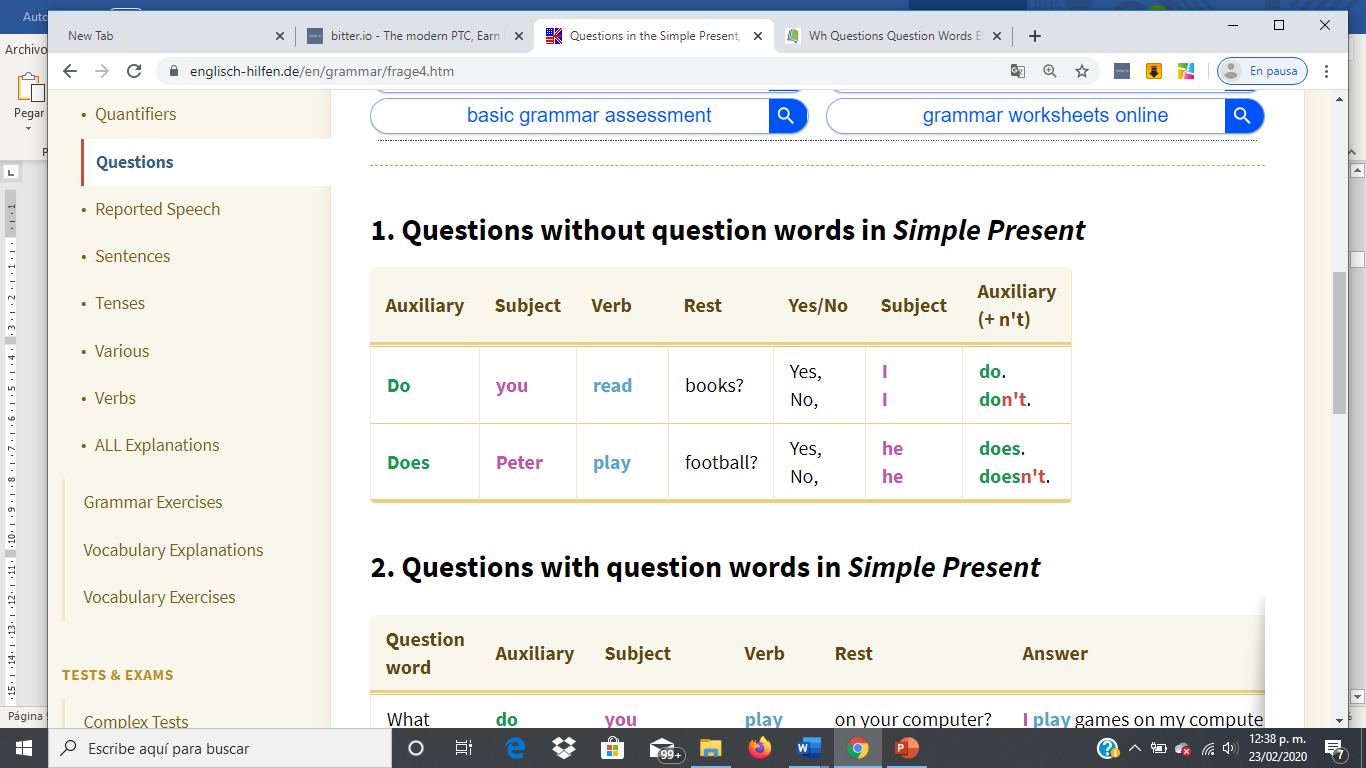 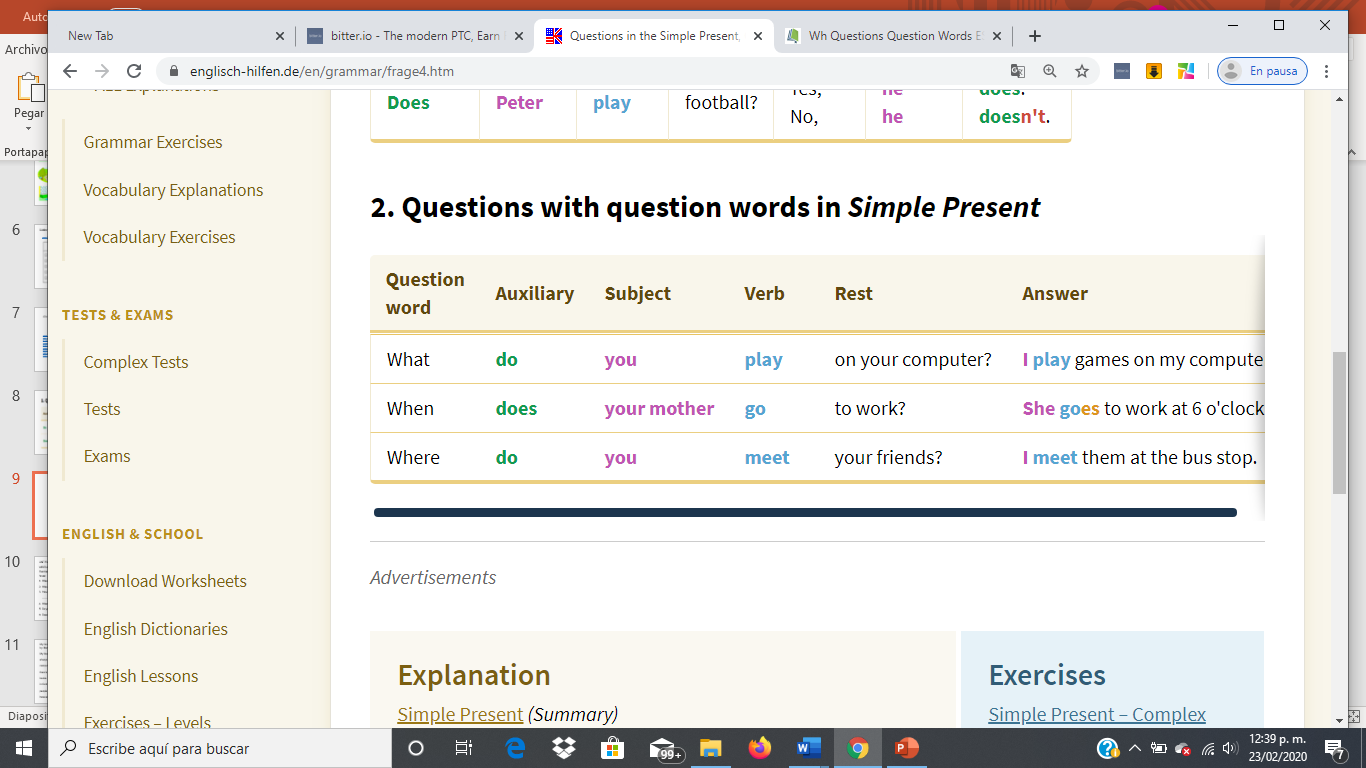 Question
Answer
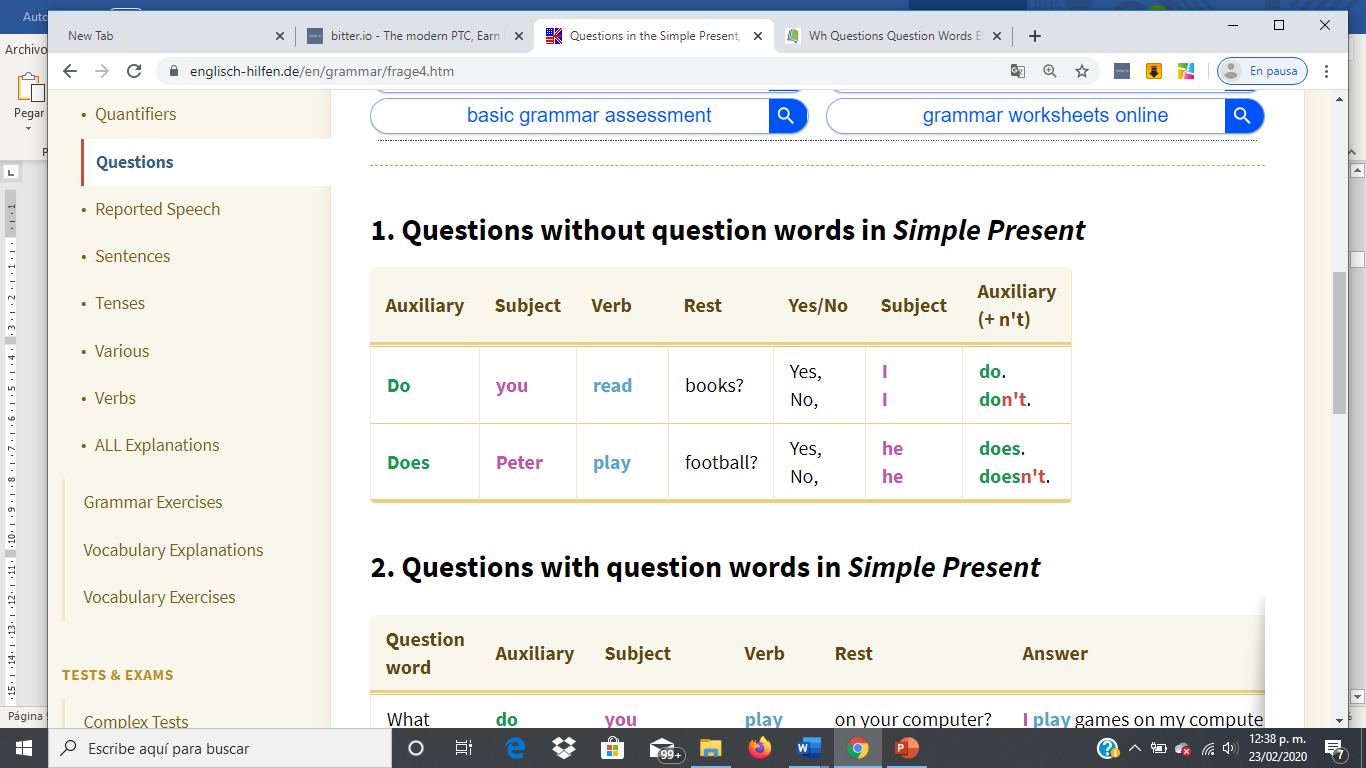 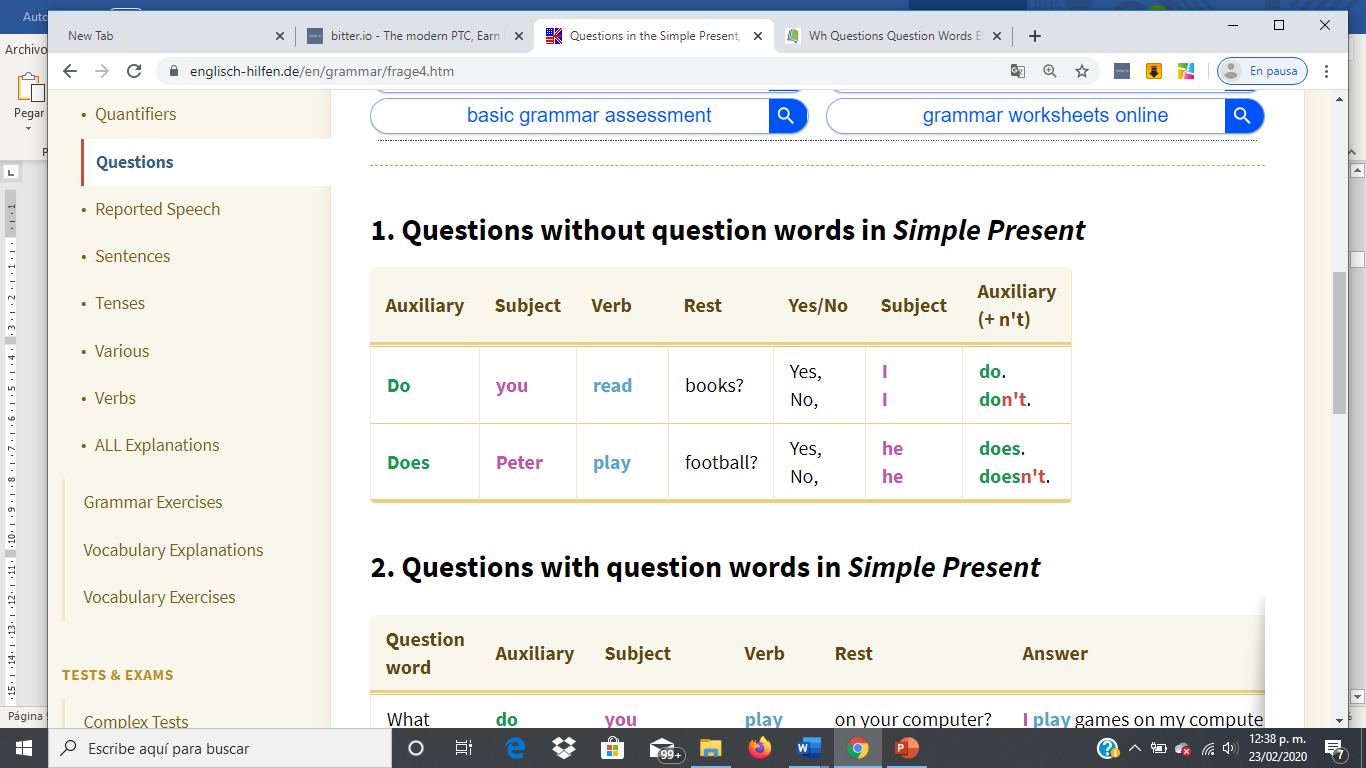 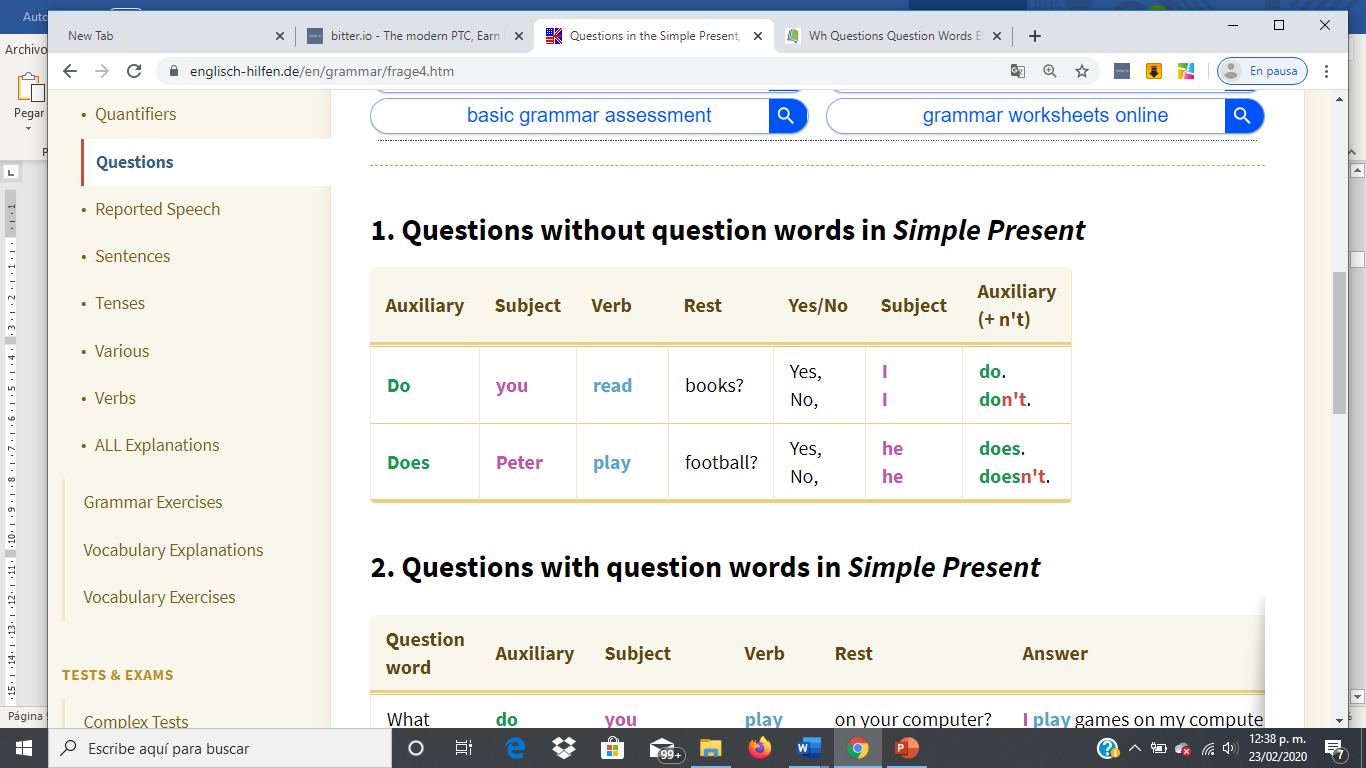 Subject   verb   Rest
Wh
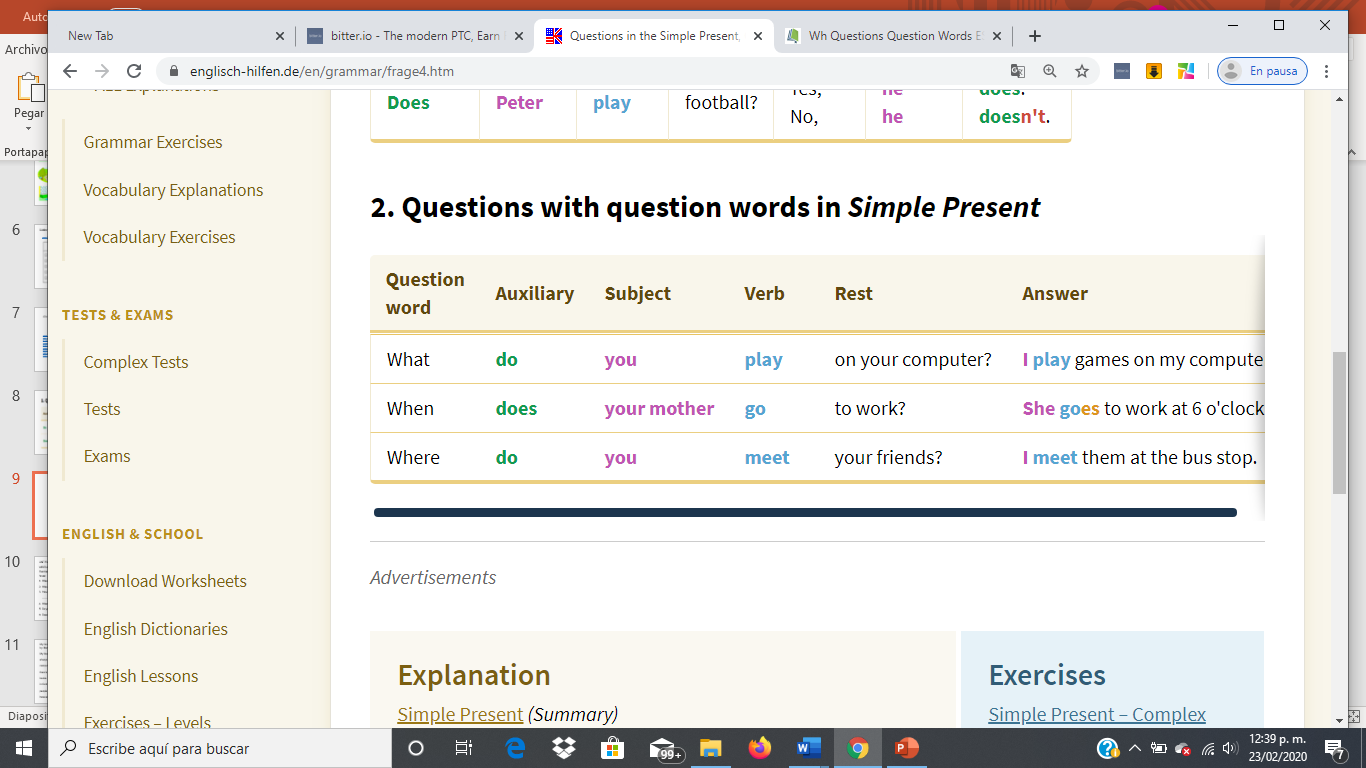 Write negative sentences
I don`t clean my  bedroom.(not-clean)
Mary doesn`t eat in the kitchen (not-eat)
My father doesn`t watch TV in the livingroom (not-watch)
They don`t play with the dog in the yard (not-play)
We don`t go to bed early (not-go)
Albert doesn`t keep  his car in the garage (not-keep)
Answer the following questions 

Do you live in a house or an apartment? I live in de house 
 Do you like your house? Yes I do 
Does your brother has his own bedroom? Yes he does
 Does your house have a yard/ swimming pool/ a nice view/etc..? I have yard but it doesn`t have a swimming pool or a nice view
 Where do you live? In the Saltillo 
Where does your brother sleep? In the bedroom